EEEFM Prof.ª Filomena Quitiba  
Piúma/ES, 2º bimestre  de 2019
DIAGRAMA VÊ: ESTUDANDO PARA O ENEM DE FORMA INVERTIDA
Aluna:  Kallinda Kethelin dos reis Avila
Série: 3° ano | Turma: M02 | Turno: Matutino. Valor: 3,0 pontos
Professor: Lucas Xavier  -  lucas.perobas@gmail.com
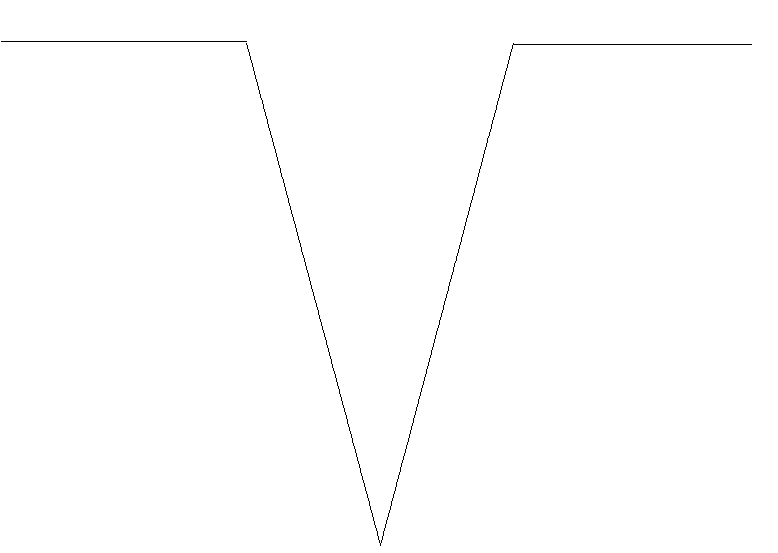 Domínio Conceitual
Domínio Metodológico
Asserções de conhecimento:
A letra ´B está correta, pois ,na figura , o tecido tem função de anteparo no qual se formará a imagem. No olho humano a imagem se forma na retina
Teoria: Física contemporânea
Questão básica 
Se fizermos uma analogia entre a ilustração e o olho humano, o tecido corresponde ao(à)?
Princípios/necessidade didática:
Oscilações,ondas, óptica e radiação
Interpretações: 
a) Errada, pois no olho humano, a imagem não se forma na íris, e sim na retina. A íris é a região colorida dos olhos .
Sentença Descritora:  noções de optica da visão.
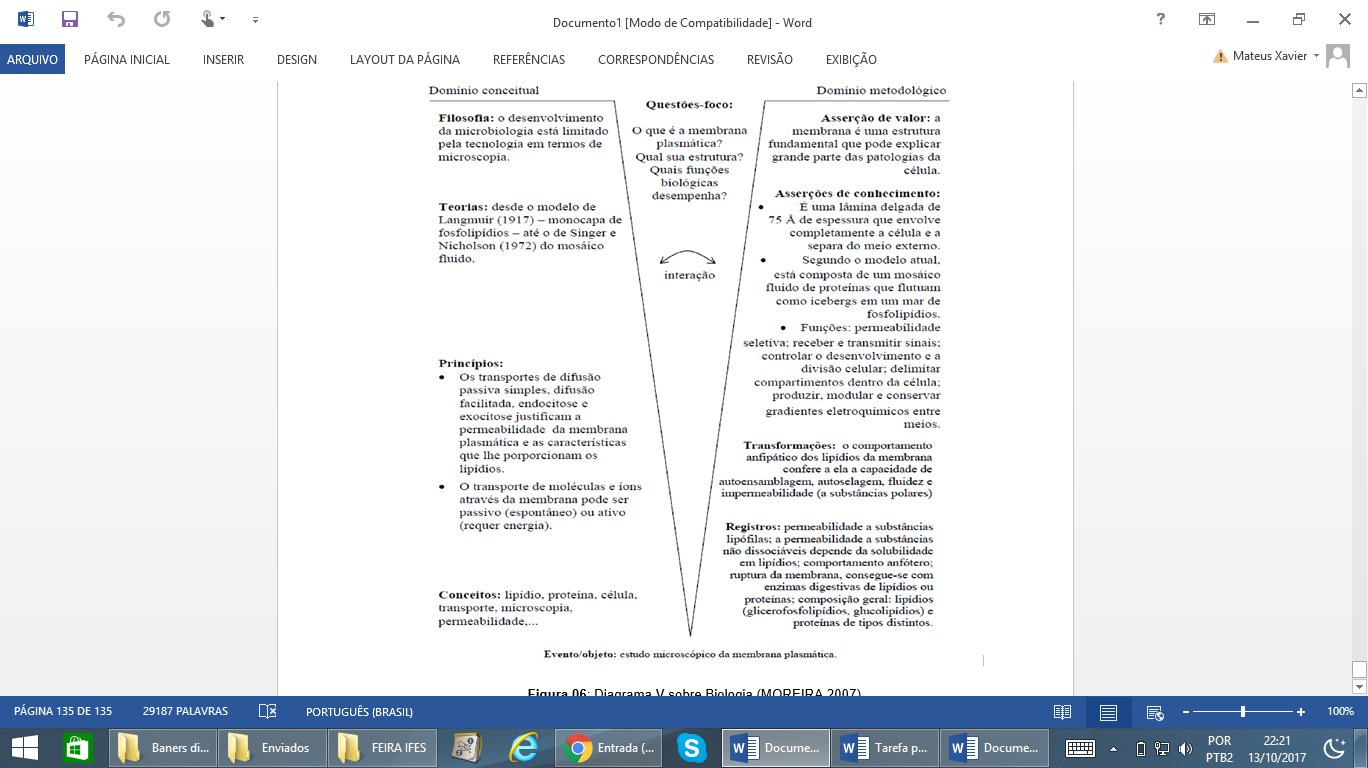 b) Correta.
Competências Cognitivas:
c) Errada, pois no olho humano, a imagem não se forma na pupila, e sim na retina, a pupila é a abertura central do olho pelo qual passa a luz.
Competência de ÁREA 6 -Apropriar-se de conhecimentos da Física para, em situações problema, interpretar, avaliar ou planejar intervenções científico-tecnológicas.
Habilidade 22 -Compreender fenômenos decorrentes da interação entre a radiação e a matéria em suas manifestações em processos naturais ou tecnológicos, ou em suas implicações biológicas, sociais, econômicas ou ambientais.
d) Errada,. Pois no olho humano, a imagem não se forma na córnea e sim na retina . A córnea  é um tecido localizado na parte anterior do olho, responsável por focalizar os raios de luz na retina.
e) Errada, pois no olho humano, a imagem não se forma no cristalino, e sim na retina. O cristalino é a lente convergente do olho que focaliza os raios de luz na retina.
Transformações:
Oscilações,ondas, óptica e radiação
Registros / Dados: Opções:
Se fizermos uma analogia entre a ilustração e o olho humano, o tecido corresponde ao(à)

a) Íris.
Asserções de valor:  
Foi consenso que os desafios são grandes na preparação para o Enem, pois requer dedicação e resiliência.
Noções de optica da visão.
b)Retina
c)Pupila
d)Córnea
e)Cristalino
Evento 
ENEM: 2015| Questão: 52, caderno branco| Fisiologia humana 
Entre os anos de 1028 e 1038, Alhazen (Ibn al-Haytham; 965-1040 d.C.) escreveu sua principal obra, o Livro da Óptica, que, com base em experimentos, explicava o funcionamento da visão e outros aspectos da ótica, por exemplo, o funcionamento da câmara escura. O livro foi traduzido e incorporado aos conhecimentos científicos ocidentais pelos europeus. Na figura, retirada dessa obra, é representada a imagem invertida de edificações em um tecido utilizado como anteparo.
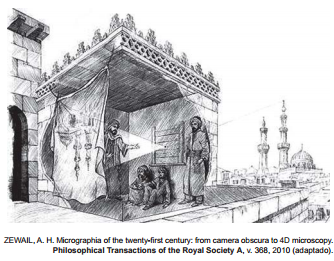 [Speaker Notes: Suporte: www.wikifisica.com; https://curriculointerativo.sedu.es.gov.br/  e https://sedudigital.wixsite.com/preenemdigital]